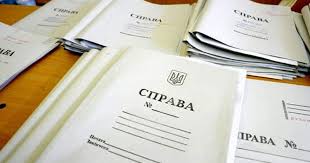 Кримінальні процесуальні документи
Мета дисципліни
поглиблене вивчення сучасних теоретичних, законодавчих і практичних проблем, пов’язаних із застосуванням кримінального процесуального законодавства при прийнятті рішень у кримінальному провадженні та при складанні процесуальних документів
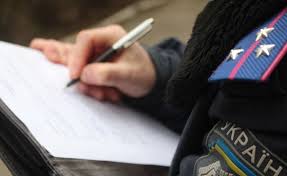 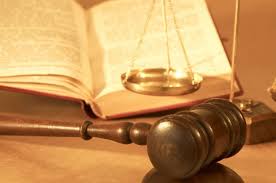 Завдання дисципліни
є формування теоретичних знань, умінь і компетентностей для проведення процесуальних дій, прийняття процесуальних рішень у кримінальному провадженні, та їх оформлення у процесуальних документах
У результаті вивчення дисципліни здобувач повинен знати:
основні положення теорії кримінального процесу; 
чинне кримінальне процесуальне законодавство України;
основні положення щодо складання та оформлення кримінальних процесуальних документів
Документи
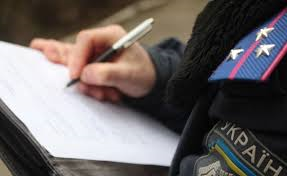 спеціальне створений з метою збереження інформації матеріальний об’єкт, який містить зафіксовані за допомогою письмових знаків, звуку, зображення тощо відомості, що мають значення для встановлення обставин кримінального правопорушення і можуть бути використані як доказ факту чи обставин, які підлягають доказуванню під час кримінального провадження
Документи
матеріали фотозйомки, звукозапису, відеозапису та інші носії інформації (у тому числі електронні)
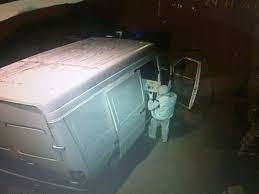 складені в порядку та випадках, передбачених КПК, протоколи про хід і результати проведення процесуальних дій та додатки до них
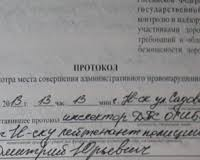 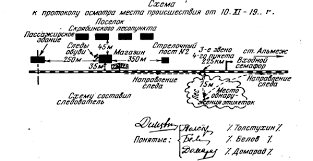 Документи
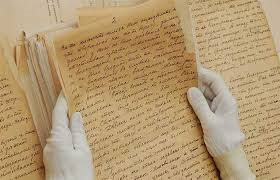 висновки ревізій та акти перевірок
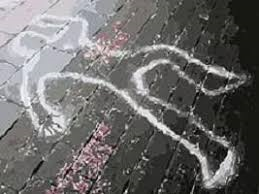 матеріали, в яких зафіксовано фактичні дані про протиправні діяння окремих осіб та груп осіб, зібрані оперативними підрозділами з дотриманням вимог ЗУ «Про оперативно-розшукову діяльність».
Висновок експерта
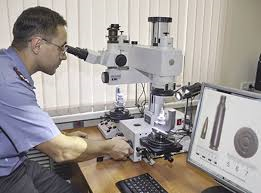 докладний опис проведених експертом досліджень і зроблені за їх результатами висновки, а також обгрунтовані відповіді на запитання, поставлені особою, яка залучила експерта, або слідчим суддею чи судом, що доручив проведення експертизи під час кримінального провадження
підозра
це обґрунтоване припущення слідчого та/або прокурора про причетність особи до вчинення кримінального правопорушення, яке формалізоване у повідомленні про підозру, та має бути перевірено для спростування або підтвердження
Повідомлення про підозру
це процесуальна діяльність, зміст якої полягає у складанні слідчим або прокурором письмового повідомлення про підозру та його врученні особі
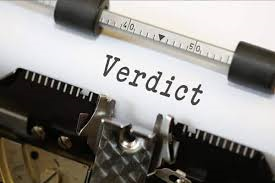 Вирок
це рішення суду першої чи апеляційної інстанції, в якому за результатами судового розгляду вирішується питання про винуватість або невинуватість обвинуваченого у вчиненні кримінального правопорушення і про призначення йому покарання або звільнення від покарання чи від його відбування
Види вироків
Виправдувальний
Обвинувальний
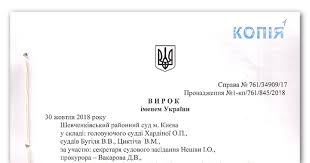 Вимоги до апеляційної скарги
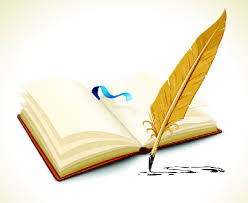 Апеляційна скарга подається в письмовій формі
В апеляційній скарзі зазначаються:
прізвище, ім’я та по батькові (найменування), місце проживання (перебування) особи, яка подає апеляційну скаргу, а також номер засобу зв’язку, адреса електронної пошти, якщо такі є
судове рішення, яке оскаржується, і назва суду, який його ухвалив
найменування суду апеляційної інстанції
клопотання особи, яка подає апеляційну скаргу, про дослідження доказів
вимоги особи, яка подає апеляційну скаргу, та їх обґрунтування
перелік матеріалів, які додаються
ОСНОВНІ ДЖЕРЕЛА
Конституція України від 28 червня 1996 р. URL: http://zakon2.rada.gov.ua/laws/show/254%D0%BA/96-%D0%B2%D1%80.
Кримінальний процесуальний кодекс України від 13.04.2012 року. URL: http://zakon3.rada.gov.ua/laws/show/4651-173. 
Свобода Є.Ю. Участь спеціаліста-криміналіста під час проведення окремих слідчих (розшукових) дій: навчальний посібник. Вінниця : ТОВ «Нілан-ЛТД», 2018. 432 с.
Дрозд В. Г. Правове регулювання досудового розслідування: проблеми теорії та практики: монографія. Одесса : Видавничий дім «Гельветика», 2018. 448 c.
Зейкан Я. П., Лисак О. М., Барсук В. М. Вступна і заключна промова у кримінальному процесі. Київ : Видавництво «Право», 2021. 202 с.
Коротюк М. Г., Косань О. О., Лисенко С. М. Захист у кримінальному процесі. Досудове розслідування: Зразки заяв, скарг, клопотань. Київ : Видавництво «Право», 2021. 426 с.
Торбас О.О. Розсуд у кримінальному процесі України: теоретичне обґрунтування та практика реалізації: монографія. Одеса: Юридична література, 2020. 284 с.